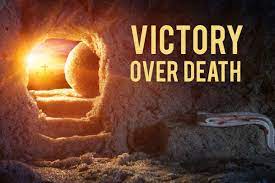 ခရစ်တော်သည်သေခြင်းတရားကိုအောင်ပြီ
သင်ခန်းစာ (၇)
နိုဝင်ဘာလ ၅ - ၁၁
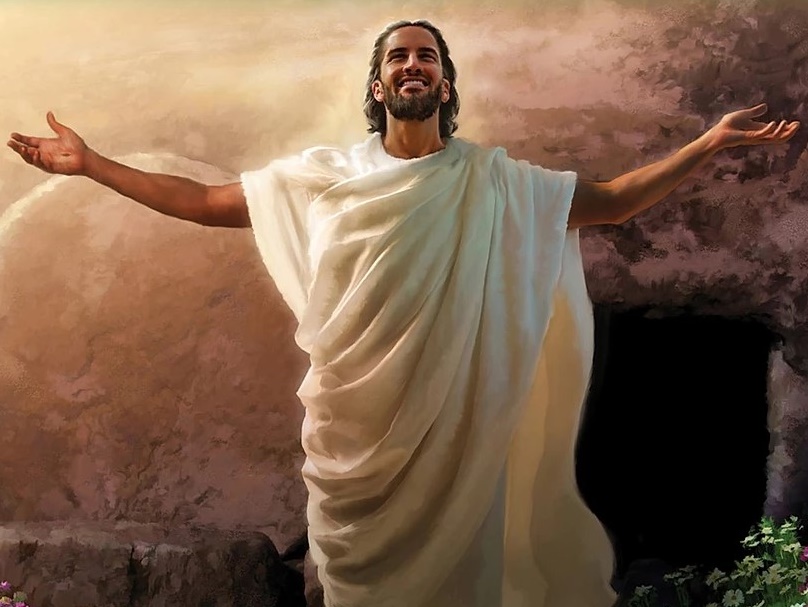 ထိုသူကိုငါမြင်သောအခါ၊သေမတတ်ဖြစ်၍၊ခြေတော်ရင်း၌လဲ လျက်နေ၏။ထိုသူသည်လက်ယာလက်တော်ကိုငါ့အပေါ်သို့တင် လျက်၊ကြောက်ရွံ့ခြင်းမရှိနှင့်။ငါသည်အဦးဆုံးသောသူ၊နောက်ဆုံးသောသူဖြစ်၏။အသက်ရှင်သောသူလည်းဖြစ်၏။ငါသည်အရင်သေသည်ဖြစ်၍၊ကမ္ဘာအဆက်ဆက်အသက်နှင့်ပြည့်စုံ၏။မရဏာနှင့်မရဏာနိုင်ငံကိုလည်းငါအစိုးရ၏
Revelation 1:17, 18, NCV
လက်ဝါးကပ်တိုင်မှာ သခင်ယေရှုအသေခံခြင်းသည် ကျွန်ုပ်တို့ကယ်တင်ခြင်း၏အခြေခံဖြစ်သည် (ကော ၁း၁၄)။ သို့သော်၊ သေလွန်သော ကယ်တင်ရှင်သည် မည်သူ့ကိုမျှ မကယ်တင်နိုင်၊ ခရစ်တော်သည် ထမြောက်တော်မူပြီ။

သခင်ယေရှု ရှင်ပြန်ထမြောက်ခြင်းသည် အပြစ်နှင့်သေခြင်းအပေါ် နောက်ဆုံးအောင်ပွဲ အမှတ်အသားဖြစ်သည်။ ကျွန်ုပ်တို့ကိုယ်တိုင် ရှင်ပြန်ထမြောက်ခြင်းကိုလည်း အာမခံပါသည်။
ယေရှုရှင်ပြန်ထမြောက်ခြင်း-
           အတားအဆီးများ
           အောင်ပွဲ

သက်သေများ-
         သူနှင့်အတူရှင်ပြန်ထမြောက်လာသူများ
         ကိုယ်တော်ကိုမြင်သောသူ၊

ရှင်ပြန်ထမြောက်ခြင်း၏အရေးပါမှု
      “ခရစ်တော် မထမြောက်ဘူးဆိုရင်…”
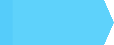 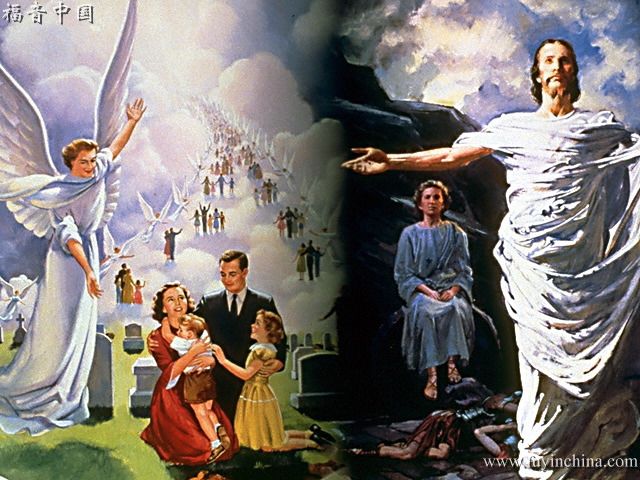 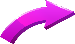 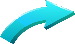 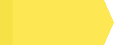 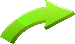 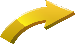 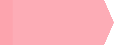 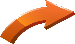 ယေရှုရှင်ပြန်ထမြောက်ခြင်း
အတားအဆီးများ
သူတို့သွား၍သင်္ချိုင်းဂူကိုလုံခြုံအောင်ပြုလုပ်ပြီးကျောက်တုံးကိုတံဆိပ်ခတ်ကာအစောင့်အကြပ်များချထားကြသည်။(Matthew 27:66)
သခင်ယေရှု၏တပည့်တော်များ အလောင်းကိုခိုးယူခြင်းမှ တားဆီးရန် ကျောက်တုံး၊ တံဆိပ်နှင့် ရောမစစ်သားအချို့ကို ထားရှိခဲ့သည် (မ ၂၇း၆၂-၆၆)။
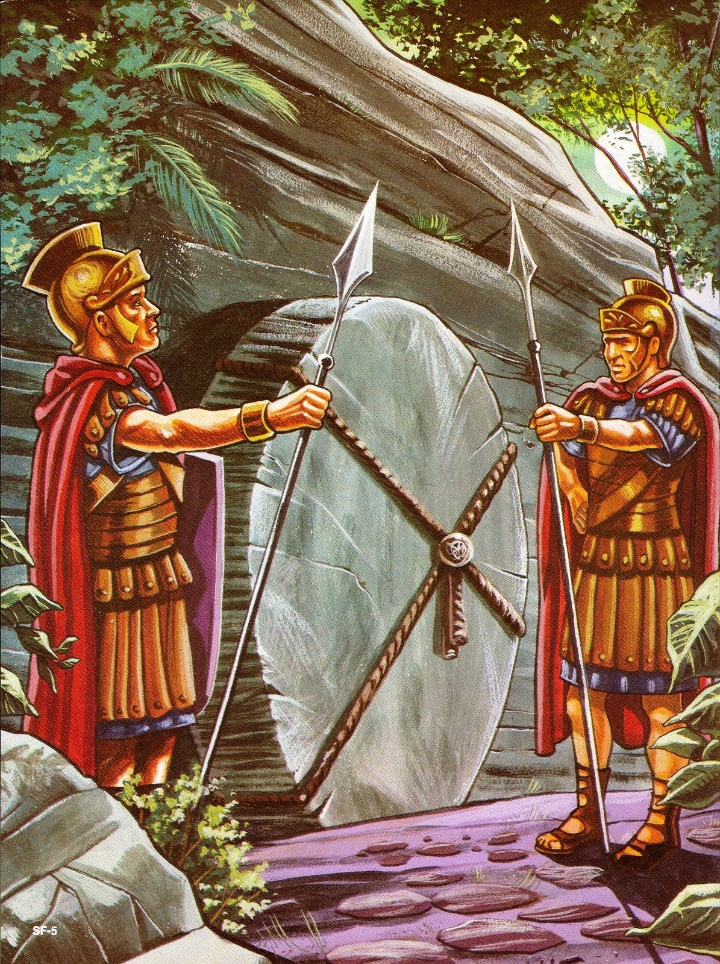 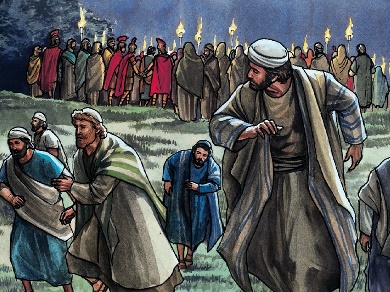 သို့သော်၊ယေရှု၏တပည့်များသည်ဂါလိလဲသူရဲဘောကြောင်သူများသာဖြစ်သည်။သခင်ယေရှုအဖမ်းခံရသောအခါထွက်ပြေးသွားကြပြီး“ယုဒလူတို့ကိုကြောက်သောကြောင့်” ယေရုရှလင်မြို့၌ ပုန်းအောင်းနေကြသည် (ယော၊၂၀း၁၉)။
ယဇ်ပုရောဟိတ်နှင့်ဖာရိရှဲတို့သည်တပည့်တော်တို့ကိုမကြောက်ကြ။ သခင်ယေရှုကို ကြောက်ကြ၏။ ယေရှုကိုယ်တိုင် သင်္ချိုင်းတွင်းမှ ထွက်မလာစေရန် သူတို့ကို စာတန်အားပေးခဲ့သည်။
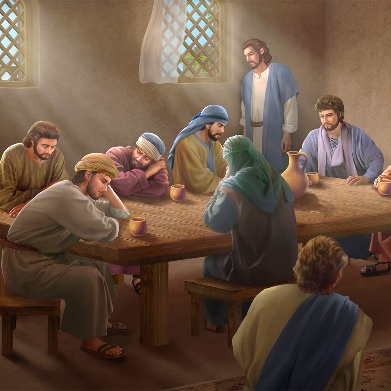 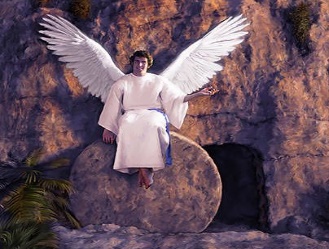 အောင်ပွဲ
ထိုအခါမြေကြီးသည် ပြင်းစွာလှုပ်လေ၏။ အကြောင်းမူကား၊ ထာဝရဘုရား၏ကောင်းကင်တမန်သည် ကောင်းကင်ဘုံမှဆင်းလာ၍၊ တွင်းဝ၌ပိတ်သော ကျောက်ကိုလှိမ့်လှန်ပြီးလျှင်၊ ထိုကျောက်ပေါ်မှာ ထိုင်နေ၏။ (Matthew 28:2)
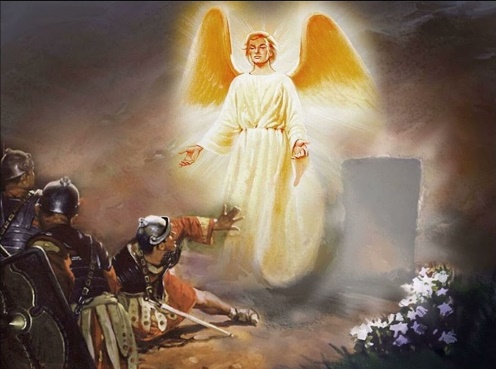 ကျောက်၊ တံ ဆိပ် နှင့် အစောင့် များ သည် ဘု ရား သ ခင် ၏ ကောင်း ကင်တမန်တ ပါး ထံ တော် ၌ တုန် လှုပ် ကြ ၏။ ခမည်းတော်သည် ခေါ်တော်မူသောအခါ၊ သားတော်သည် အရှုံးပေးထားသော အသက်ကို ပြန်ယူခဲ့သည် (တ ၂း၂၄၊ ယော၊ ၁၀း၁၇-၁၈)။
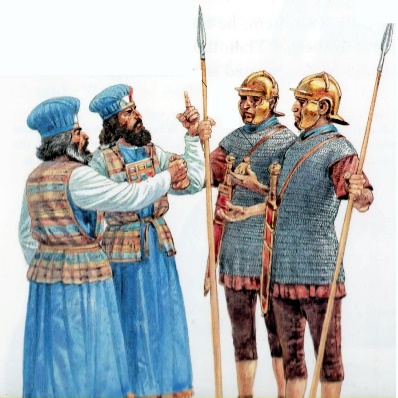 အကြီးအကဲများသည် လူများကို မဖြစ်နိုင်သောအရာကို ယုံကြည်စေရန် အစောင့်အကြပ်များကိုလာဘ်ထိုးကြသည်၊စစ်သူရဲများအိပ်ပျော်သွား ကြောင်းနှင့် တပည့်များသည် ယေရှု၏အလောင်းတော်ကို ယူဆောင်ကာ အားကြီးသောကျောက်တုံးကို ဖယ်ရှားခဲ့ကြသည် (မဿဲ ၂၈း၁၁-၁၅)။
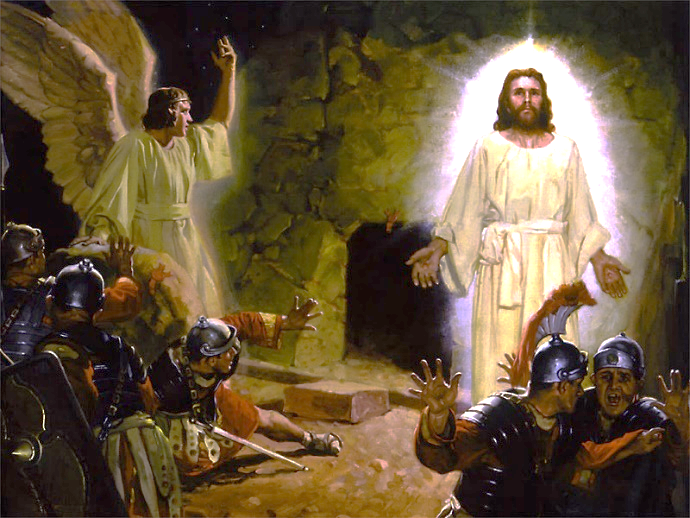 ယေရှု၏အောင်နိုင်မှုကိုဟန့်တားရန်မအောင်မြင်သောကြိုးပမ်းမှုများသည်ကြောက်ရွံ့သောစစ်သည်အချို့ကသာ ယေရှုရှင်ပြန်ထမြောက်ပြီဟု ကြွေးကြော်နိုင်ခဲ့သည်။ “ခရစ်တော်သည် ဘုန်းထင်ရှားလျက် သင်္ချိုင်းဂူမှ ကြွလာ၍ ရောမအစောင့်အရှောက်သည် ကိုယ်တော်ကို ကြည့်ရှုခဲ့သည်။” (EGW၊ DA 780)၊
သက်သေများ-
ယေရှု နှင့်အတူရှင်ပြန်ထမြောက်လာသူများ
သင်္ချိုင်းတွင်းတို့သည် ပွင့်လစ်သဖြင့် ကျိန်းစက်လျက်ရှိသောသန့်ရှင်းသူတို့၏အလောင်းများစွာတို့သည် ထကြ၍၊ 
 ၅၃)ကိုယ်တော်ထမြောက်တော်မူသည်နောက်၊ ထိုသူတို့သည်သင်္ချိုင်းတွင်းမှထွက်၍သန့်ရှင်းသောမြို့ထဲသို့ဝင်ပြီးလျှင်၊ လူများစွာတို့အား ထင်ရှားကြ၏။ (မဿဲ ၂၇:၅၂-၅၃)
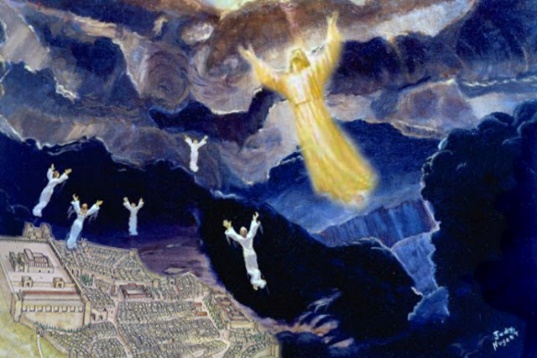 သူတော်စင်အချို့၏ သင်္ချိုင်းဂူများကို ဖုံးအုပ်ထားသည့် ကျောက်တုံးများကိုငလျင်လှုပ်ခတ်မှုကြောင့် ဖယ်ရှားခံခဲ့ရသည်။ ယေရှုနှင့်သူတို့၏ရှင်ပြန်ထမြောက်ခြင်းကိုအမှတ်အသားပြုသည့်ဒုတိယအကြိမ် မြေငလျင်လှုပ်သည့်တိုင်အောင် သူတို့သင်္ချိုင်းတွင်း၌ နေခဲ့ကြသည်။
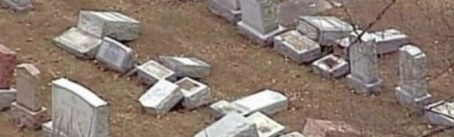 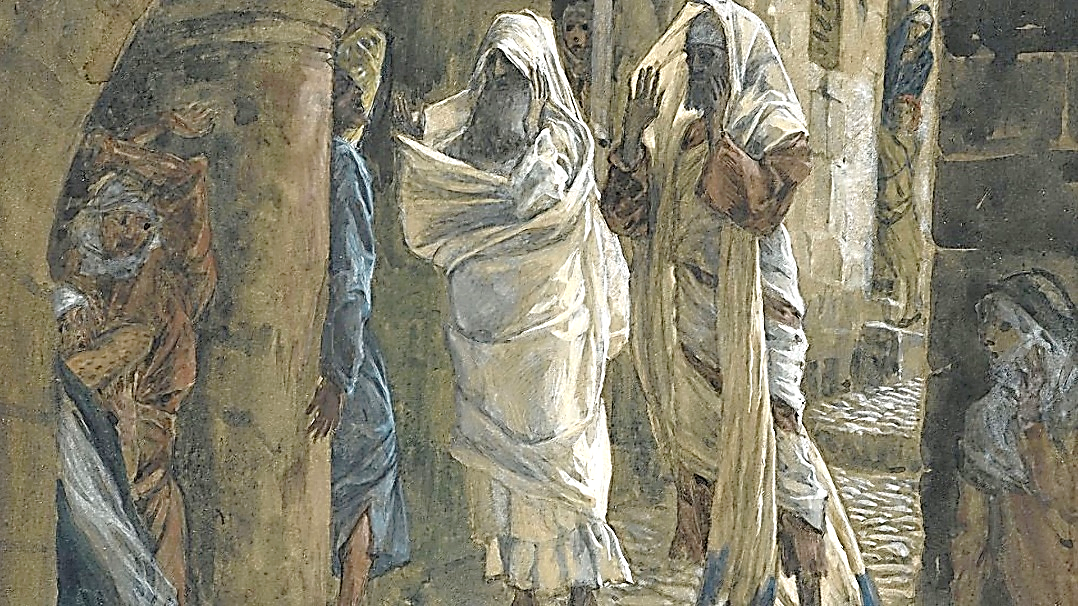 ဤလူများသည်မပျက်စီးနိုင်သောရှင်ပြန်ထမြောက်ပြီးယေရှုနှင့်အတူကောင်းကင်ဘုံသို့ တက်သွားသည် (ဧ. ၄:၈ NIV)၊
တဖန်သေခြင်းမှ ရှင်ပြန်ထမြောက်လာသော အခြားလူများနှင့်မတူဘဲ (လာဇရု သို့မဟုတ်ယာဣရု၏သမီး)။
မတက်ကြွမီတွင်၊ယေရုရှလင်မြို့၌လူများစွာကိုထင်ရှားပြပြီးယေရှု၏ရှင်ပြန်ထမြောက်ခြင်းအကြောင်း သက်သေခံခဲ့ကြသည်။
ကိုယ်တော်ကိုမြင်သောသူ၊
“ထာဝရဘုရားသည် အမှန်ထမြောက်တော်မူပြီ၊ ရှိမုန်အား ထင်ရှားစေတော်မူပြီ။” (လုကာ ၂၄:၃၄)၊
ဓမ္မသစ်ကျမ်းတွင်ရေးထားသည့်အတိုင်းလူများစွာသည်ယေရှုရှင်ပြန်ထမြောက်သည်ကိုမြင်ပြီးသူ၏ရှင်ပြန်ထမြောက် ခြင်း၏သက်သေများဖြစ်လာခဲ့သည်(တမန် ၂း၃၂)။
ငါတို့သည်လည်း ယုံကြည်ခြင်းအားဖြင့် ရှင်ပြန်ထမြောက်ခြင်း၏ သက်သေများဖြစ်သည် (ယော၊ ၂၀း၂၉)။
ရှင်ပြန်ထမြောက်ခြင်း၏ အရေးပါမှု
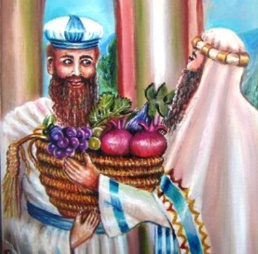 “ခရစ်တော် မထမြောက်ဘူးဆိုရင်…”
ယခုမူကား၊ ခရစ်တော်သည်သေခြင်းမှထမြောက်တော်မှု၍၊ အိပ်ပျော်သောသူတို့တွင် အဦးသီးသော အသီးဖြစ်တော်မူပြီ။ (1 Corinthians 15:20)
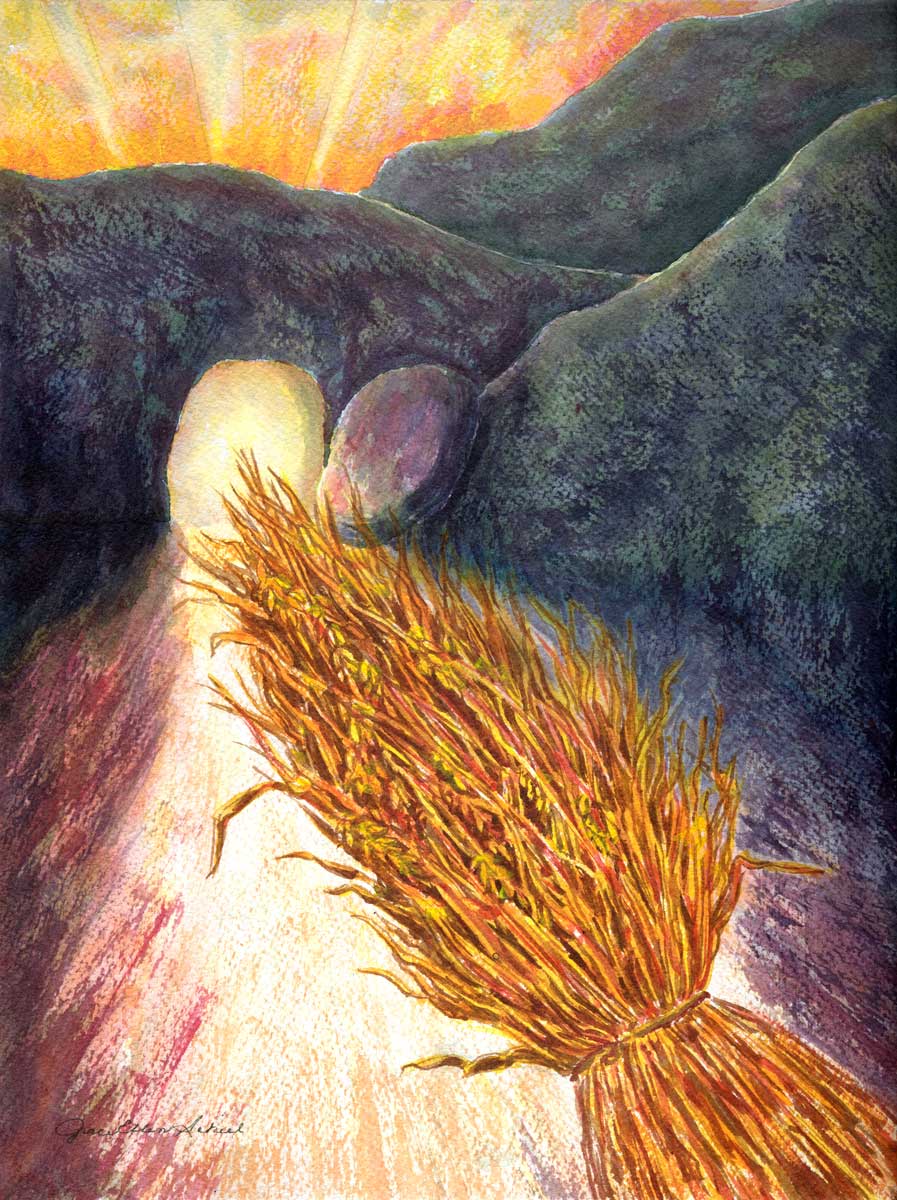 အဦးသီးသောအသီးတို့သည် ဘုရားသခင်အား ပူဇော်သက္ကာဖြစ်ကြ၏။ လယ်ကွင်းမှ အဦးဆုံးနှင့် အကောင်းဆုံးအသီးကို ပူဇော်ခဲ့သည် (Dt. 26:1-11)။ ရိတ်သိမ်းမှုတစ်ခုလုံးကို ကိုယ်စားပြုသည်။

၁ ကောရိန္သု ၁၅ အရ၊ ယေရှုသည် ထမြောက်တော်မမူလျှင် ကျွန်ုပ်တို့၏ယုံကြည်ခြင်းသည် အချည်းနှီးဖြစ်သည်။ သခင်ယေရှု ထမြောက်တော်မူသောကြောင့်၊
နောက်ဆုံးတွင်၊ သခင်ယေရှု၏ရှင်ပြန်ထမြောက်ခြင်းသည် နောက်ဆုံးရန်သူ (သေခြင်း) ကို အနိုင်ယူမည်ဟု အာမခံသည် (၁ကော ၁၅း၂၆၊ ၅၄-၅၅)။
E. G. W. (The Desire of Ages, cp. 81, p. 785)
“အိပ်သောသူတို့၏အဦးသီးသောအသီးကဲ့သို့ခရစ်တော်သည်သေခြင်းမှထမြောက်တော်မူ၏။သူသည်လှိုင်းကောက်လှိုင်း၏ရှေ့ပြေးပုံစံဖြစ်ပြီး၊လှိုင်းတံပိုးများကိုသခင်ဘုရားရှေ့တော်၌ပူဇော်ရမည့်နေ့တွင်သူ၏ရှင်ပြန်ထမြောက်ခြင်းသည် ဖြစ်ပျက်ခဲ့သည်။ နှစ်ပေါင်းတစ်ထောင်ကျော်ကြာအောင် ဤပုံဆောင်အခမ်းအနားကျင်းပပြီး[…]ဘုရားသခင်ထံဆက်ကပ်ထားသောကောက်လှိုင်းသည်ရိတ်သိမ်းခြင်းကိုကိုယ်စားပြုသည်။
ထို့ကြောင့်ခရစ်တော်သည်ဘုရားသခင်၏နိုင်ငံတော်အတွက်စုဆောင်းရမည့် ကြီးမြတ်သောဝိညာဉ်ရေးစပါးရိတ်သိမ်းခြင်းကိုကိုယ်စားပြုသည်။ရှင်ပြန်ထမြောက်ခြင်းသည်ဖြောင့်မတ်သောသေလွန်သူအားလုံး၏ထမြောက်ခြင်း၏အမျိုးအစားနှင့်ကတိစကားဖြစ်သည်။‘ယေရှုအသေခံ၍တစ်ဖန်ထမြောက်ကြောင်းကိုငါတို့ယုံကြည်လျှင်ယေရှု၌အိပ်ပျော်သောသူတို့ကိုလည်းဘုရားသခင်သည်သူနှင့်အတူဆောင်ခဲ့တော်မူလိမ့်မည်။”—                    								၁သက်သာလောနိတ် ၄:၁၄။